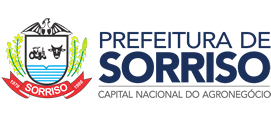 AUDIÊNCIA PÚBLICA
Avaliação do Cumprimento de Metas Fiscais – 3º Quadrimestre/2018
30 de janeiro de 2019
Objetivo da Audiência Pública
Avaliar o cumprimento das metas fiscais do quadrimestre;

Fundamentação legal:
Lei de Responsabilidade Fiscal – art. 9º § 4º;
[Speaker Notes: § 4o Até o final dos meses de maio, setembro e fevereiro, o Poder
Executivo demonstrará e avaliará o cumprimento das metas fiscais
de cada quadrimestre, em audiência pública na comissão referida
no § 1o do art. 166 da Constituição ou equivalente nas Casas
Legislativas estaduais e municipais.]
Metas de receita
Avaliação do cumprimento das metas de receita
Avaliação das Metas de Receita
[Speaker Notes: Reforçar que 2017 foi um ano atípico de recessão;]
Evolução da Receita Pública
[Speaker Notes: Reforçar o esforço fiscal quanto a Receita própria – Tributária;
Contribuições: queda da COSIP;
Patrimonial: queda nos rendimentos de aplicação financeira;
Serviços: incremento pela realização de concurso público (inscrições);
Transferências: crescimento acompanhando anos anteriores (2016: 13,29% - 2017: -0,57% - 2018: 12,02%);
Outras Rec. Correntes: crescimento na média;
Não ocorrência de alienação em 2018;
Queda de repasses de convênios (Estado em recuperação Fiscal e União com problemas fiscais);]
Evolução da Receita Tributária (Própria)
[Speaker Notes: * Variação de Outras Receitas em decorrência de reclassificação contábil.]
Evolução das Transferências Correntes
[Speaker Notes: ICMS maior receita, seguido de FUNDEB (do qual é aplicado 90% na Remuneração dos Professores), FPM e depois SUS;
FNAS diminuição dos recursos repassados pela União/Estado;
Não ocorrência do FEX;]
Metas de despesa
Avaliação do cumprimento das metas de despesa
Avaliação das Metas de Despesa
Nota explicativa:
O empenho é o valor que o órgão público reserva para efetuar um pagamento planejado, podendo ocorrer após a assinatura de um contrato de prestação de serviço por exemplo.
Avaliação das Metas de Despesa
Nota explicativa:
A liquidação da despesa é, normalmente, processada pelas secretarias ao receberem o objeto do empenho, verificando o direito do credor através dos comprovantes de entrega do material ou prestação de serviço.
Histórico da Despesa com Pessoal e Encargos
[Speaker Notes: A variação menor em relação aos exercícios anteriores decorre de ações da prefeitura para desonerar a folha, mas também devido a reclassificação contábil de despesas para fins de apuração do limite de gastos com pessoal. Exemplo: Estagiários, Professores Substitutos, Indenizações.]
Histórico da Despesa de Custeio
[Speaker Notes: Principais motivos para aumento da despesas de custeio:

1 – Desoneração da Folha de Pagamento em Serviços de PF, Indenizações;
2 – Aumento da demanda e dos preços de combustível, peças, etc.
3 – Aumento da demanda e dos preços de exames, cirurgias e medicamentos;
4 – Materiais utilizados em obras e reformas executados de forma direta pela entidade (a partir de 2019 aparecerá como investimentos);
6 – Aumento da estrutura administrativa do município (escolas, creches, ubs) que demanda em mais aquisição de serviços;
7 – Aporte Financeiro ao RPPS;
8 – Informações disponíveis em tempo real no Portal da Transparência;]
Histórico da Despesa com Investimentos
[Speaker Notes: Investimento em Equipamentos Hospitalares: R$ 700.000
Investimentos em Equipamentos de TI: R$ 860.000
Investimentos em Veículos, Vans, Caminhões: R$ 1.700.000
Investimentos em Móveis/Equipamentos: R$ 450.000
Investimentos em Playgrounds: R$ 250.000
Obras:  R$ 2.176.206,86 

Amortização de Dívida de parcelamentos ref. Investimentos: R$ 5.234.850]
Evolução da Despesa por Secretaria
[Speaker Notes: Educação e Saúde: maiores orçamentos (impactos de aumentos de estrutura e de custo é maior nesta secretaria);
Variação da Educação e Saúde (R$ 21.060.375 dos R$ 30.665,381) representa 68,67% da variação total sobrando 31,32% de variação nas demais secretarias; Lembrando que essas duas secretarias representam 64% da despesa realizada do município;

Se questionarem:
Gabinete: despesas de comunicação de toda a prefeitura;
Fazenda: 1 milhão de aporte para cobertura do Déficit da Previdência;
Oportunizar a secretários presentes a fazer uso da palavra;]
Resultado Orçamentário
Nota explicativa:

Confronto da receita com a despesa, desconsiderando os valores executados a partir de Superávit do Exercício Anterior.
Dívida pública
Avaliação do cumprimento das metas de dívida
Histórico da Dívida Pública
Dívida Consolidada Líquida - DCL
Nota explicativa:

Resultado Nominal: representa a variação do estoque de Dívida Consolidada Líquida de um exercício para outro.
Dívida Consolidada Líquida: Dívida Pública deduzida do Ativo Financeiro menos Restos a Pagar Processados.
[Speaker Notes: Evidenciar sobre resultado nominal e a dívida (não há dívida)]
Disponibilidade por Fonte de Recursos
[Speaker Notes: Frisar que dos recursos disponíveis há recursos vinculados e comprometidos.]
Índices legais
Acompanhamentos dos principais limites legais
Índices Legais
[Speaker Notes: Limite prudencial: 51,3%]
Histórico do Índice de Pessoal
[Speaker Notes: Destacar que o incremento de receita contribuiu consideravelmente para manter o índice]
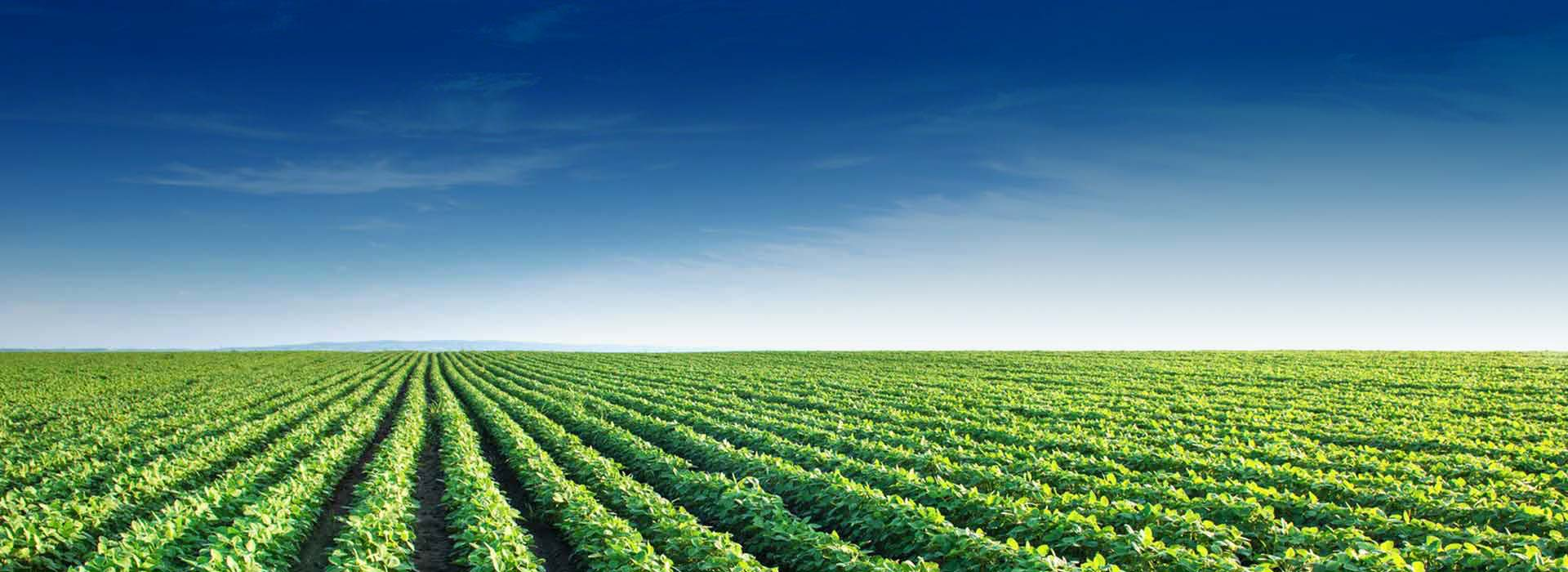 Obrigado!
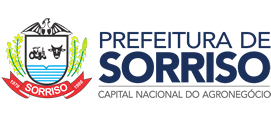